Center of Statistical Analysis

Correlation and Regression Analysis
CSA-C
Presented By: 

EL Hajjar, Said
 Associate Professor, Ahlia University
Second Semester, 2017
1
Dr. Said T. EL Hajjar
Activity 1:  Correlation
We need to study the correlation between the independent variables PP and SS with the dependent variable TP.
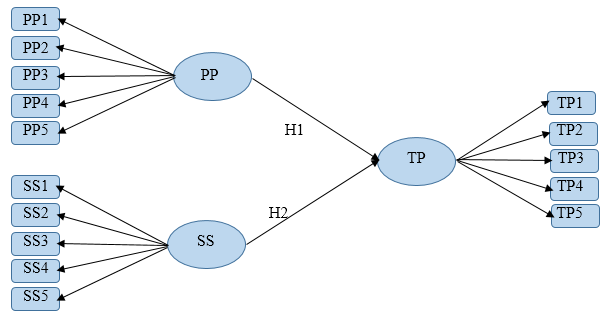 2
Dr. Said T. EL Hajjar
[Speaker Notes: 1
Items (statements) designated are scored 1,2,3,4 and 5, respectively for responses Strongly Disagree, Disagree, Undecided, Agree, and Strongly Agree
2
Independent = X, Dependent = Y]
Activity 1: Correlation(Case I )
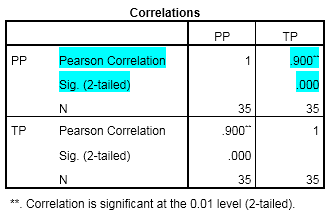 We need to study the correlation between the independent variables PP and SS with the dependent variable TP.
There is strong positive linear correlation between TP and PP ( r = 0.9), this correlation is significant ( p-value = 0.000 < 0.01)
3
Dr. Said T. EL Hajjar
[Speaker Notes: 1
Items (statements) designated are scored 1,2,3,4 and 5, respectively for responses Strongly Disagree, Disagree, Undecided, Agree, and Strongly Agree
2
Independent = X, Dependent = Y]
Activity 1: Correlation(Case II )
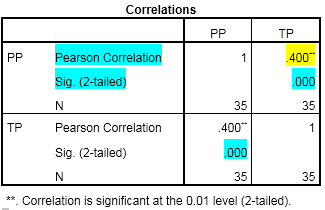 We need to study the correlation between the independent variables PP and SS with the dependent variable TP.
Although there is weak positive linear correlation between TP and PP ( r = 0.4), this correlation is significant ( p-value = 0.000 < 0.01)
4
Dr. Said T. EL Hajjar
[Speaker Notes: 1
Items (statements) designated are scored 1,2,3,4 and 5, respectively for responses Strongly Disagree, Disagree, Undecided, Agree, and Strongly Agree
2
Independent = X, Dependent = Y]
Activity 1: Correlation(Case III )
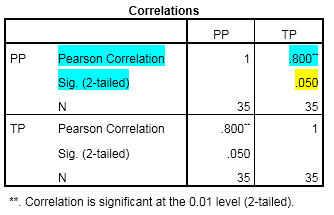 We need to study the correlation between the independent variables PP and SS with the dependent variable TP.
There is strong positive linear correlation between TP and PP ( r = 0.8); however, this correlation is not significant ( p-value = 0.050 > 0.01)
5
Dr. Said T. EL Hajjar
[Speaker Notes: 1
Items (statements) designated are scored 1,2,3,4 and 5, respectively for responses Strongly Disagree, Disagree, Undecided, Agree, and Strongly Agree
2
Independent = X, Dependent = Y]
Activity 1: Correlation(Case IV )
We need to study the correlation between the independent variables PP and SS with the dependent variable TP.
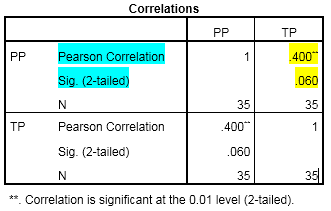 There is weak positive linear correlation between TP and PP ( r = 0.8) and  this correlation is not significant ( p-value = 0.060 > 0.01)
6
Dr. Said T. EL Hajjar
[Speaker Notes: 1
Items (statements) designated are scored 1,2,3,4 and 5, respectively for responses Strongly Disagree, Disagree, Undecided, Agree, and Strongly Agree
2
Independent = X, Dependent = Y]
Activity 1I: Regression Analysis (Case I )
Output: Effect of PP on TP
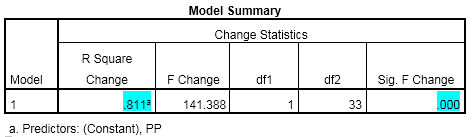 81.1% of the variation in TP is explained by a portion variation in PP.
Moreover, the independent variable PP does explain a significant portion of the variation in the dependent variable TP ( p-value = 0.000 < 0.05)
7
Dr. Said T. EL Hajjar
[Speaker Notes: 1
Items (statements) designated are scored 1,2,3,4 and 5, respectively for responses Strongly Disagree, Disagree, Undecided, Agree, and Strongly Agree
2
Independent = X, Dependent = Y]
Activity 1I: Regression Analysis (Case I )
Output: Effect of PP on TP
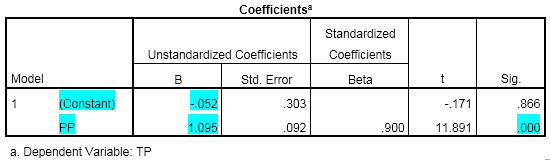 Estimated Regression Line :
Moreover, there is sufficient evidence that PP affects TP ( p-value = 0.000 < 0.05 ). (Positive Effect)
-Note that 0.052 is the portion of TP not explained by PP.
-Value of TP will increase, on average, by 1.095 unit value of PP for each one unit  increase in PP value.
8
Dr. Said T. EL Hajjar
[Speaker Notes: 1
Items (statements) designated are scored 1,2,3,4 and 5, respectively for responses Strongly Disagree, Disagree, Undecided, Agree, and Strongly Agree
2
Independent = X, Dependent = Y]
Activity 1I: Regression Analysis (Case II )
Output: Effect of PP on TP
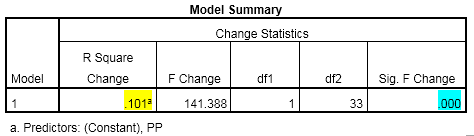 10.1% of the variation in TP is explained by a portion variation in PP.
However, the independent variable PP does explain a significant portion of the variation in the dependent variable TP ( p-value = 0.000 < 0.05)
9
Dr. Said T. EL Hajjar
[Speaker Notes: 1
Items (statements) designated are scored 1,2,3,4 and 5, respectively for responses Strongly Disagree, Disagree, Undecided, Agree, and Strongly Agree
2
Independent = X, Dependent = Y]
Activity 1I: Regression Analysis (Case II )
Output: Effect of PP on TP
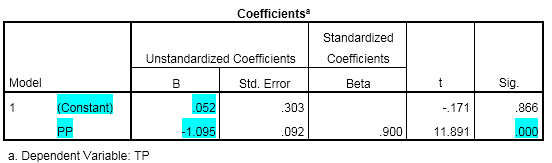 Estimated Regression Line :
Moreover, there is sufficient evidence that PP affects TP ( p-value = 0.000 < 0.05 ). ( Negative Effect )
-Note that 0.052 is the portion of TP not explained by PP.
-Value of TP will decrease, on average, by 1.095 unit value of PP for each one unit  increase in PP value.
10
Dr. Said T. EL Hajjar
[Speaker Notes: 1
Items (statements) designated are scored 1,2,3,4 and 5, respectively for responses Strongly Disagree, Disagree, Undecided, Agree, and Strongly Agree
2
Independent = X, Dependent = Y]
Activity 1I: Regression Analysis (Case III )
Output: Effect of PP on TP
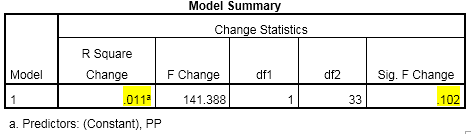 1.1% of the variation in TP is explained by variation in PP.
And, the independent variable PP does not explain a significant portion of the variation in the dependent variable TP ( p-value = 0.102 > 0.05)
So, No need to proceed. PP does not influence TP
11
Dr. Said T. EL Hajjar
[Speaker Notes: 1
Items (statements) designated are scored 1,2,3,4 and 5, respectively for responses Strongly Disagree, Disagree, Undecided, Agree, and Strongly Agree
2
Independent = X, Dependent = Y]
Activity 1I: Regression Analysis (Case IV )
Output: Effect of PP on TP
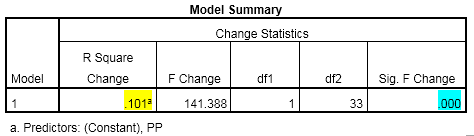 10.1% of the variation in TP is explained by a portion variation in PP.
However, the independent variable PP does explain a significant portion of the variation in the dependent variable TP ( p-value = 0.000 < 0.05)
12
Dr. Said T. EL Hajjar
[Speaker Notes: 1
Items (statements) designated are scored 1,2,3,4 and 5, respectively for responses Strongly Disagree, Disagree, Undecided, Agree, and Strongly Agree
2
Independent = X, Dependent = Y]
Activity 1I: Regression Analysis (Case IV )
Output: Effect of PP on TP
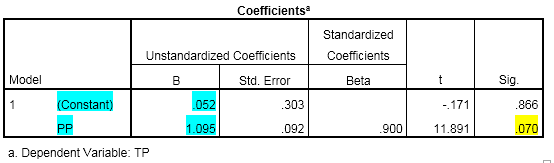 Estimated Regression Line :
Moreover, there is no sufficient evidence that PP affects house price ( p-value = 0.070 > 0.05 ). ( No Effect )

So, PP does not influence TP
13
Dr. Said T. EL Hajjar
[Speaker Notes: 1
Items (statements) designated are scored 1,2,3,4 and 5, respectively for responses Strongly Disagree, Disagree, Undecided, Agree, and Strongly Agree
2
Independent = X, Dependent = Y]
Activity III: Multiple Regression Analysis
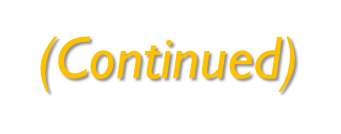 Consider the following Model
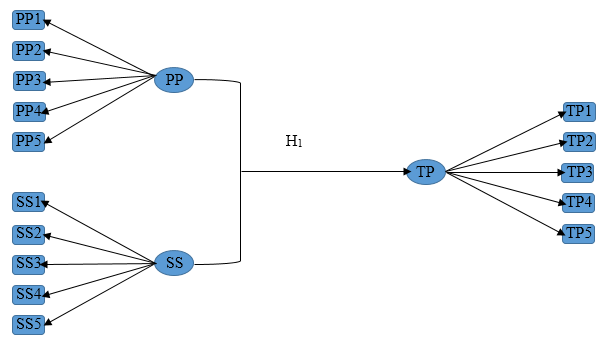 14
Dr. Said T. EL Hajjar
[Speaker Notes: 1
Items (statements) designated are scored 1,2,3,4 and 5, respectively for responses Strongly Disagree, Disagree, Undecided, Agree, and Strongly Agree
2
Independent = X, Dependent = Y]
Multiple Regression Analysis
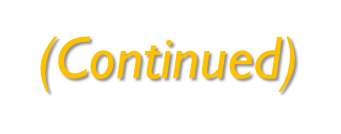 Step2 : Continue / OK .We get the output:
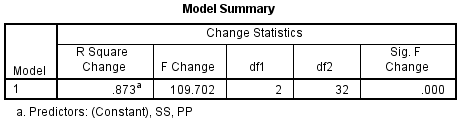 87.3% of the variation in TP is explained by a portion variation in PP and SS.
Moreover, the independent variables PP and SS do explain a significant portion of the variation in the dependent variable TP ( p-value = 0.000 < 0.05)
15
Dr. Said T. EL Hajjar
[Speaker Notes: 1
Items (statements) designated are scored 1,2,3,4 and 5, respectively for responses Strongly Disagree, Disagree, Undecided, Agree, and Strongly Agree
2
Independent = X, Dependent = Y]
Multiple Regression Analysis
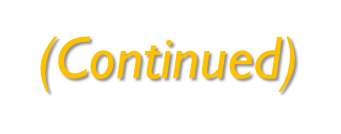 Step2 : Continue / OK .We get the output:
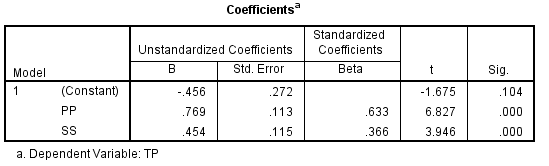 Estimated Regression Line :
Value of TP will increase, on average, by 0.769 unit for each 1 unit increase in the value of PP, net of the effects of changes due to SS score.
Value of TP will increase, on average, by 0.454 unit for each 1 unit increase in the value of SS, net of the effects of changes due to PP score.
Moreover, there is sufficient evidence that overall PP and SS affects TP ( p-value for PP = 0.000 < 0.05 and p-value for SS = 0.000 < 0.05.
16
Dr. Said T. EL Hajjar
[Speaker Notes: 1
Items (statements) designated are scored 1,2,3,4 and 5, respectively for responses Strongly Disagree, Disagree, Undecided, Agree, and Strongly Agree
2
Independent = X, Dependent = Y]
Multiple Regression Analysis
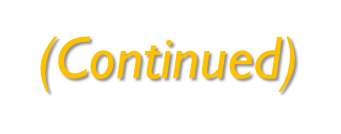 Step2 : Continue / OK .We get the output:
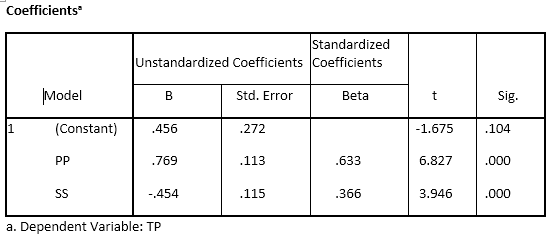 Estimated Regression Line :
Value of TP will increase, on average, by 0.769 unit for each 1 unit increase in the value of PP, net of the effects of changes due to SS score.
Value of TP will decrease, on average, by 0.454 unit for each 1 unit increase in the value of SS, net of the effects of changes due to PP score.
Moreover, there is sufficient evidence that overall PP and SS affects TP ( p-value for PP = 0.000 < 0.05 and p-value for SS = 0.000 < 0.05.
17
Dr. Said T. EL Hajjar
[Speaker Notes: 1
Items (statements) designated are scored 1,2,3,4 and 5, respectively for responses Strongly Disagree, Disagree, Undecided, Agree, and Strongly Agree
2
Independent = X, Dependent = Y]
End
Freedom is the first five minutes of your born. Afterwards,  they decide your name, your nationality, your religion, your sect,…. And you will spend your whole life struggling and defending stupidly about things you did not select. 
                                                                                Ziad AL Rahbani
THANK YOU
18
Dr. Said T. EL Hajjar
[Speaker Notes: 1
Items (statements) designated are scored 1,2,3,4 and 5, respectively for responses Strongly Disagree, Disagree, Undecided, Agree, and Strongly Agree
2
Independent = X, Dependent = Y]